Estimating the storage capacity of a CD/DVD using diffraction
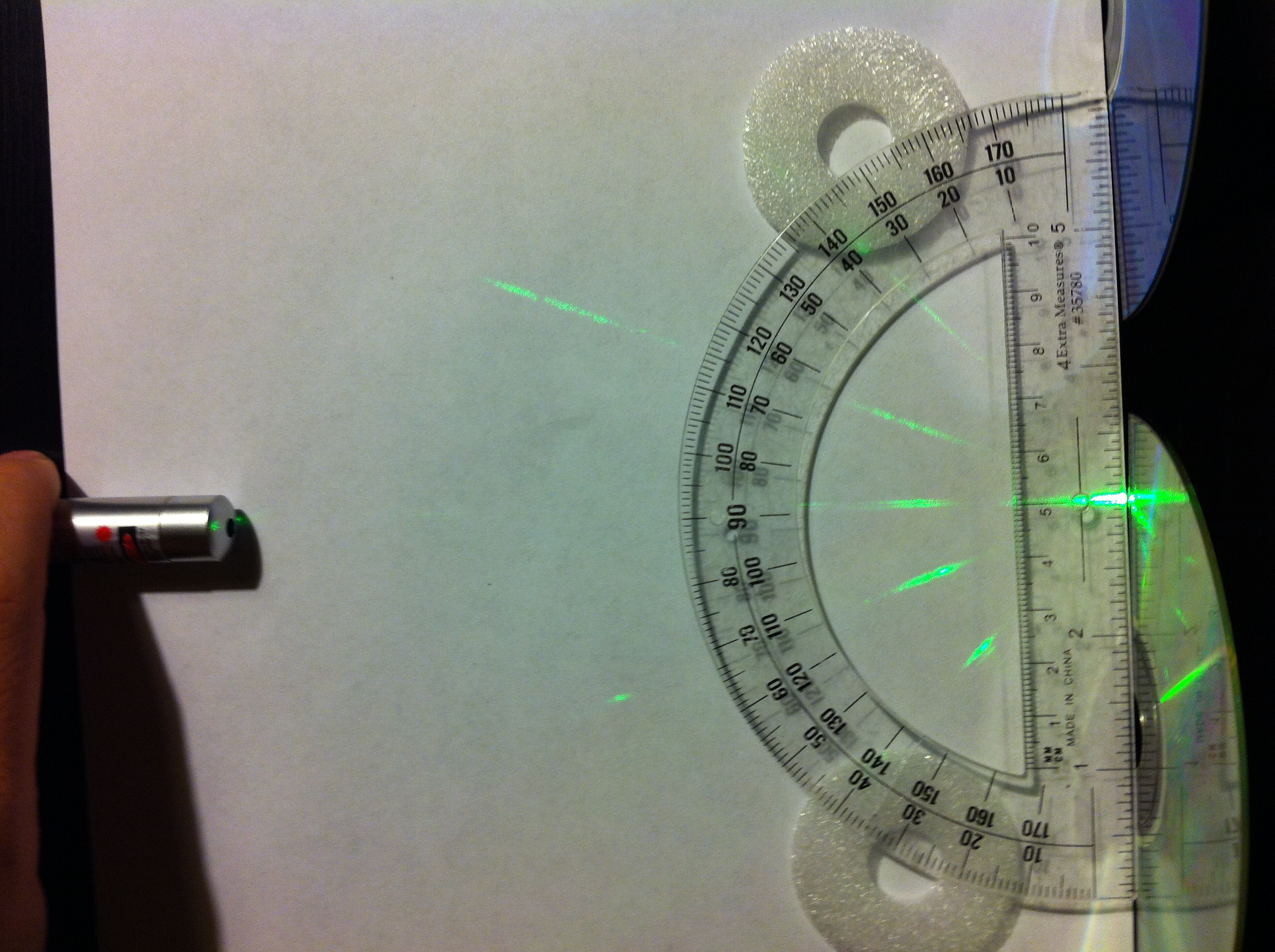 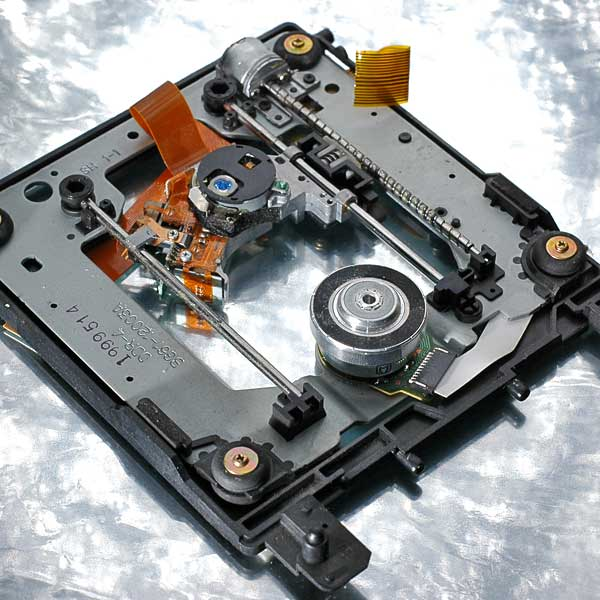 CD/DVD drive
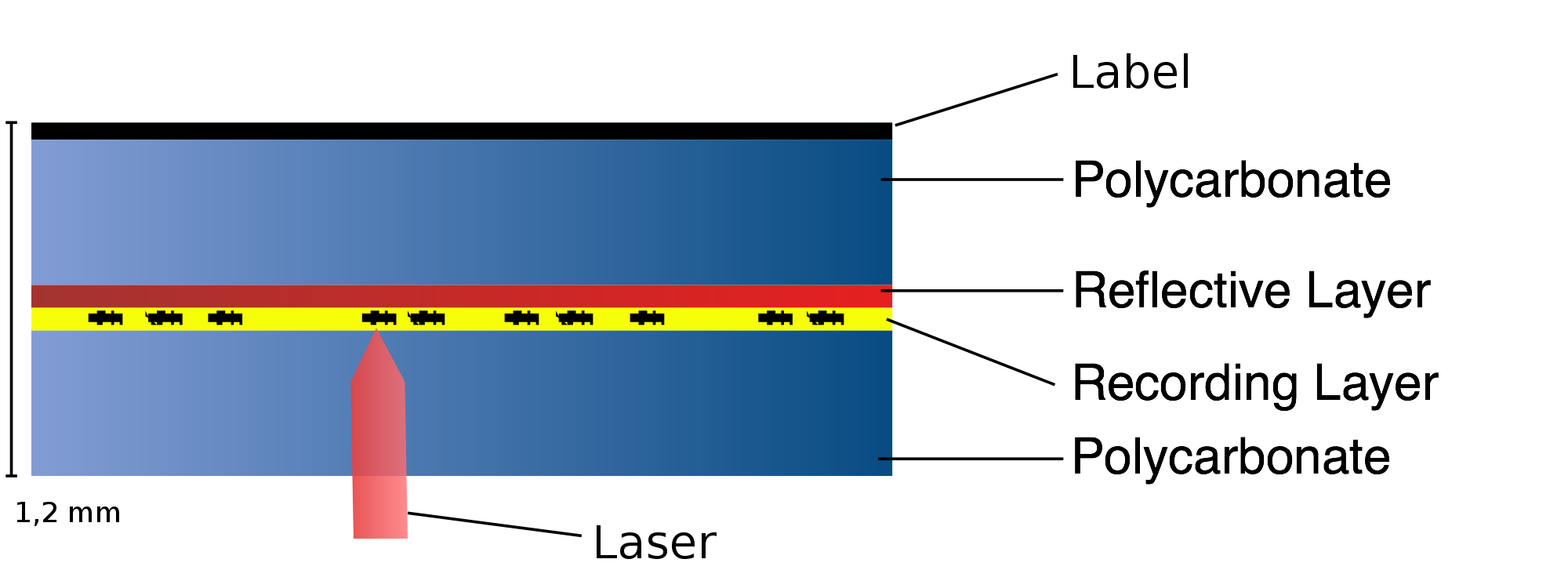 Image top: http://en.wikipedia.org/wiki/File:Dismdvd.jpg
Image bottom: http://commons.wikimedia.org/wiki/File:DVD_querschnitt.svg (Creative Commons license)
How does a CD/DVD store data?
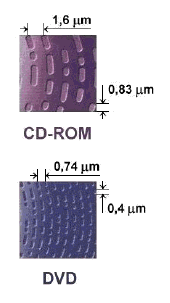 Image: http://commons.wikimedia.org/wiki/File:DVD_CD_pits.PNG (Creative Commons license)
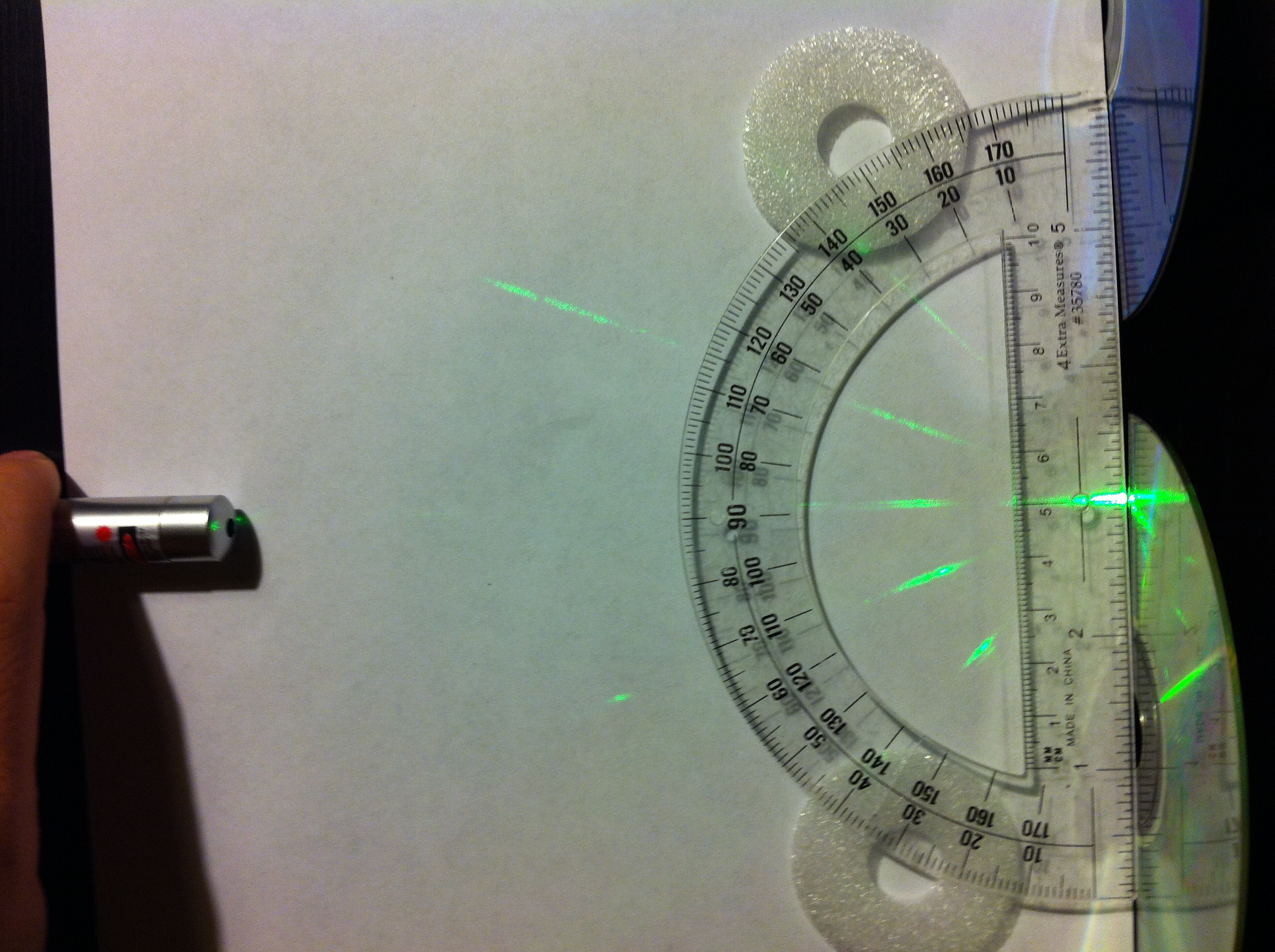 Distance between rows of pits
Diffraction order m = +1
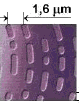 Wavelength
Diffraction order m = -1
Measuring diffraction angles
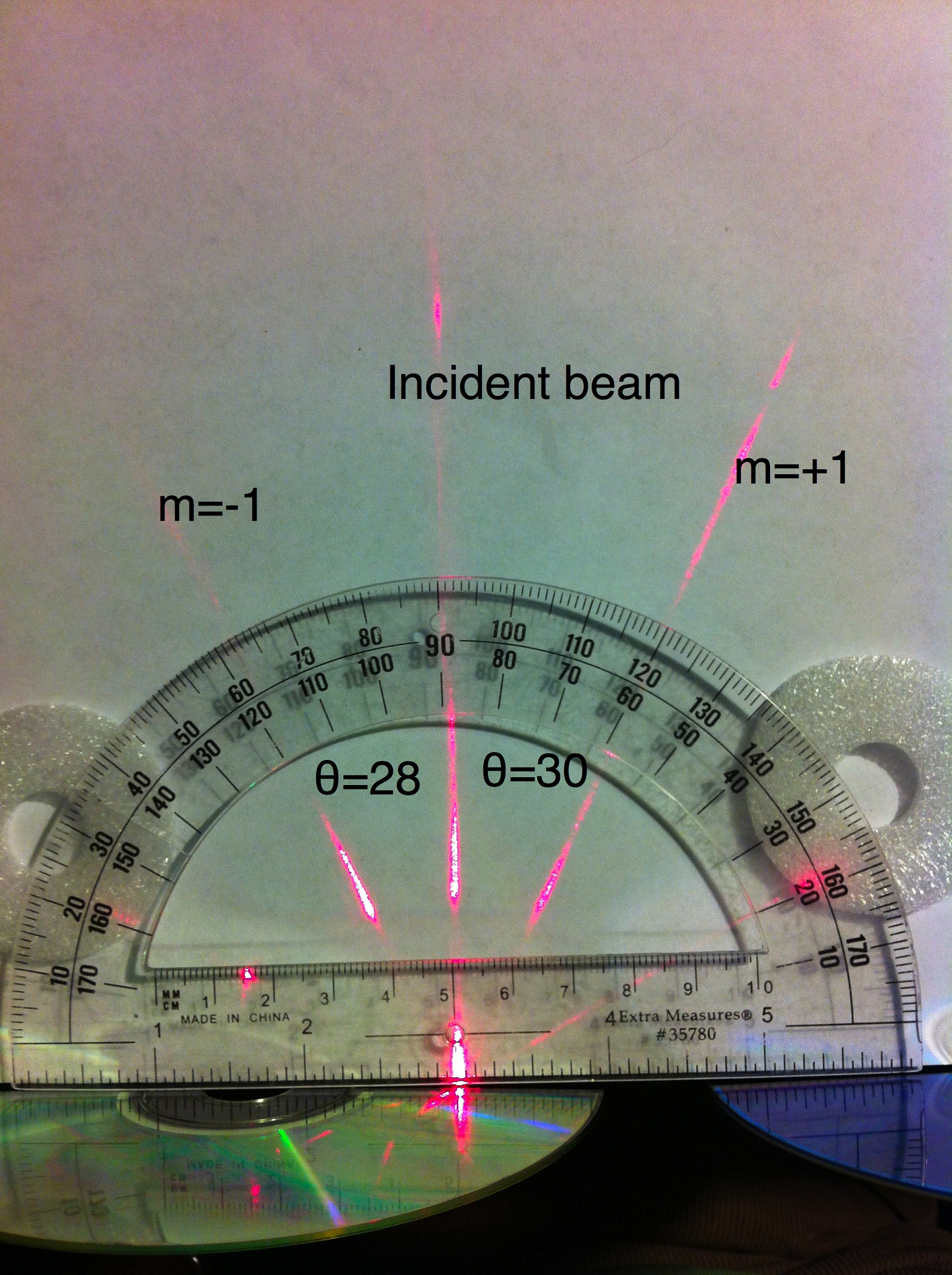 You would record it as follows:
Also identify the wavelength of your laser.
Then calculate d.